Joshua 23
During time of peace, Joshua informs Israel he will die soon (vv. 1-2)
God has fought for Israel (vv. 3-4)
He will continue to fight if they….
Keep Law of Moses (vv. 5-6)
Do not mention the name of other gods (v.7)
Do not cause one to swear by gods (v. 7)
Do not serve or bow down to gods (v. 7)
“Hold fast to the Lord your God” (v. 8)
The Lord is powerful, love your God (vv. 9-11)
He will leave them if they….
Cling to remnant (v. 12)
Make marriages with remnant (v. 12)
God will keep His promises (vv. 13-16)
Joshua 24
Joshua makes a covenant at Shechem and speaks of all God has done for His people   (vv. 1-13)
Led Abraham through Canaan & gave Isaac (vv. 2-3) 
Gave Isaac Jacob & Esau (v. 4)
Sent Moses & Aaron to free Israel (v. 5)
Delivered from Egypt (vv. 6-7)
Fought for them against all nations (vv. 8-12)
Gave them a land they didn’t work for (v. 13)
Joshua delivers ultimatum 
“Choose for yourselves this day whom you will serve”
Serve the Lord (v. 14)
OR
Serve the other gods (v.14)
Standardsthe world’s vs god’s
Does it really matter the path we choose?
“And do not be conformed to this world, but be transformed by the renewing of your mind that you may prove what is that good and acceptable and perfect will of God.”      Romans 12:2

“Let your Light so shine before men, that they may see your good works and glorify your Father in heaven.”          Matthew 5:16

“Not everyone who says to me, ‘Lord, Lord,’ shall enter the kingdom of heaven, but he who does the will of My Father in heaven.”  Matthew 7:21

“No servant can serve two masters; for either he will hate the one and love he other, or else he will be loyal to the one and despise the other.  You cannot serve God and mammon.”      Luke 16:13
Focus
Daily living
Work of the Church
Authority in the Church
I. Daily Living
The World’s Standard
Dress
Actions & Speech
Emphasis
God’s Standard

Dress
Actions & Speech
Emphasis
I. Daily Living
The World’s Standard
Dress
“If ya got it, Flaunt it!”
Don’t be ashamed
Sex sells
Actions & Speech
Emphasis
God’s Standard

Dress
1 Timothy 2:9-10; women professing godliness to
Be modest- well arranged, decent or reserved; have a sense of reservation
Show propriety- shamefacedness, bashfulness
Show moderation- good or sound judgment
1 Peter 3:3-4; incorruptible beauty
Actions & Speech
Emphasis
I. Daily Living
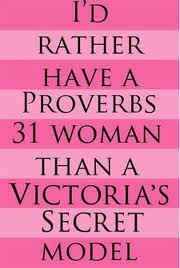 The World’s Standard
Dress
“If ya got it, Flaunt it!”
Don’t be ashamed
Sex sells
Actions & Speech
Emphasis
God’s Standard

Dress
1 Timothy 2:9-10; women professing godliness to
Be modest- well arranged, decent or reserved; have a sense of reservation
Show propriety- shamefacedness, bashfulness
Show moderation- good or sound judgment
Actions & Speech
Emphasis
I. Daily Living
The World’s Standard
Dress
Actions & Speech
YOLO
Look out for #1
Just have fun!
“It’s my body, I do what I want!”
Emphasis
God’s Standard

Dress
Actions & Speech
1 Peter 3:1-2; Chaste conduct- morally pure, decent or modest behavior.
1 Timothy 3:2-7; qualities & requirements of an Elder in the church.
Colossians 4:6; “speech always be with grace”
Ephesians 4:29; “no corrupt word”
Emphasis
I. Daily Living
The World’s Standard
Dress
Actions & Speech
Emphasis
The American Dream
Get rich quick
Money buys happiness
God’s Standard

Dress
Actions & Speech
Emphasis
Matthew 6:19-21; earthly wealth doesn’t last
1 John 2:15-17; cannot love world and God
Isaiah 55:1-3; strive for spiritual wealth
II. Work of the Church
The World’s Standard
God’s Standard
Our Goal: To change the way you view church.Expectations. We all have them. What’s your expectation for church? The Walk wants to replace that expectation with an experience that defines the church as it was meant to be: A reflection of the purpose and personality of Jesus Christ. Plainly put, The Walk wants to change the way you view church. Live music, influential teaching, and free food all combine to redefine your definition of church. Be a part of the change. Be a part of what the church is meant to be.                                                    The Walk at Sevier Heights			                 insidethewalk.org
II. Work of the Church
The World’s Standard
“Church”- place to worship God in way that makes me feel good
“Church”- fun place
“Church”- place to eat good meal before, during, or after worship
“Church”- place to hear motivational talk & not feel convicted
The “church” -benevolent society to whole world
God’s Standard
The church that Christ established
should be involved in 
Edification
Benevolence
Evangelism
II. Work of the Church
The World’s Standard
“Church”- place to worship God in way that makes me feel good
“Church”- fun place
“Church”- place to eat good meal before, during, or after worship
“Church”- place to hear motivational talk & not feel convicted
The “church” -benevolent society to whole world
God’s Standard
The church that Christ established
should be involved in 
Edification
Preparing saints for Godly service
Organization & actions designed to build members up.                                  (Eph. 4:11-16 & Col. 3:16)
Benevolence
Evangelism
II. Work of the Church
The World’s Standard
“Church”- place to worship God in way that makes me feel good
“Church”- fun place
“Church”- place to eat good meal before, during, or after worship
“Church”- place to hear motivational talk & not feel convicted
The “church” -benevolent society to whole world
God’s Standard
The church that Christ established
should be involved in 
Edification
Benevolence
Providing for needy saints
7 men appointed to help needy believers (Acts 6:1-6)
The church helped only believers. (Acts 4:32-37 & 11:27-30) 
The church should not be burdened when unnecessary                       (1 Timothy 5:9-16)
Evangelism
II. Work of the Church
The World’s Standard
“Church”- place to worship God in way that makes me feel good
“Church”- fun place
“Church”- place to eat good meal before, during, or after worship
“Church”- place to hear motivational talk & not feel convicted
The “church” -benevolent society to whole world
God’s Standard
The church that Christ established
should be involved in 
Edification
Benevolence
Evangelism
Proclaiming the Gospel
Jesus said go & teach, making disciples of Him. (Matt 28:19-20)
Evangelist part of work   (Eph. 4:11)
Paul declared whole gospel to many (Acts 20:27)
III. Authority in the Church
The World’s Standard
All agree to disagree
Sincerity is enough
Men’s thoughts & creeds are sufficient
Mold bible to fit my life.
God’s Standard
God emphasizes unity
One faith (Eph. 4:1-6)
Jesus prayed for unity of His disciples and all believers (John 17:11, 21)
We must worship in spirit & truth
True worshipers worship this way (John 4:23-24)
Our thoughts do not compare to God’s
Isaiah 55:8-9
“There is a way that seems right to a man, but its end is the way of death” (Proverbs 14:12 & 16:25)
The bible is sufficient. 
2 Timothy 3:16-17; make man of God complete
Galatians 1:8-9; no other gospel
The wide way of the world
The narrow way of God
All men have choice of which path to take in life





“Enter by the narrow gate; for wide is the gate and broad is the way that leads to destruction, and there are many who go in by it. Because narrow is the gate and difficult is the way which leads to life, and there are few who find it.”  Matthew 7:13-14
“But as for me and my house, we will serve the Lord.”
Joshua 24:15